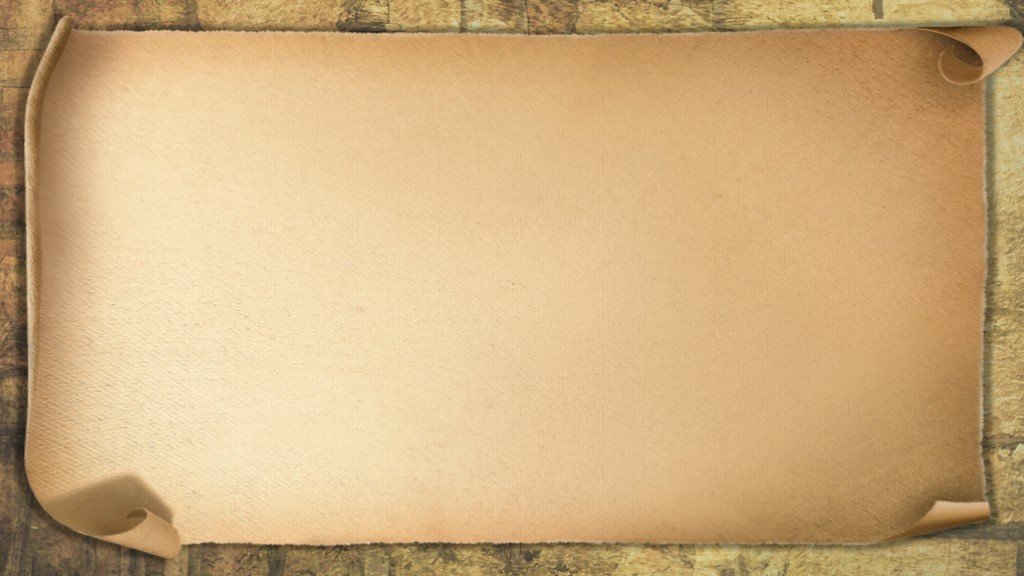 24 февраля 2022 г.
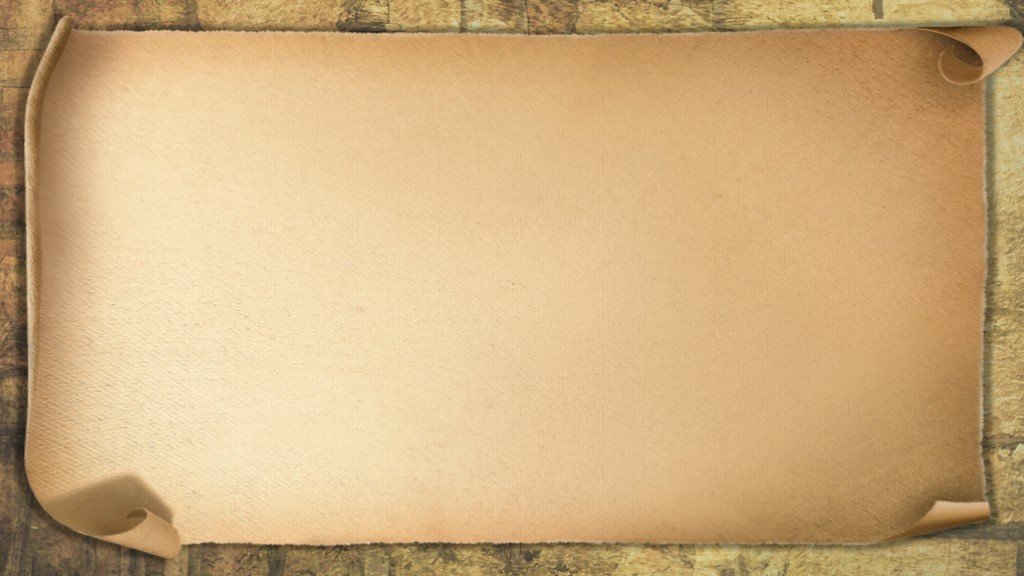 Разминка
Как древние греки называли свою Родину? 
Кто автор поэмы « Одиссея»? 
Как назывался греческий военный корабль? 
Назовите высший орган власти в Афинах?    
Расстояние от Афин до Марафона. 
6.   Илоты – это…?   
Как назывался боевой строй  афинских воинов в Марафонской битве? 
 Демократия – это…? 
9.    Как называлось главная площадь Афин?
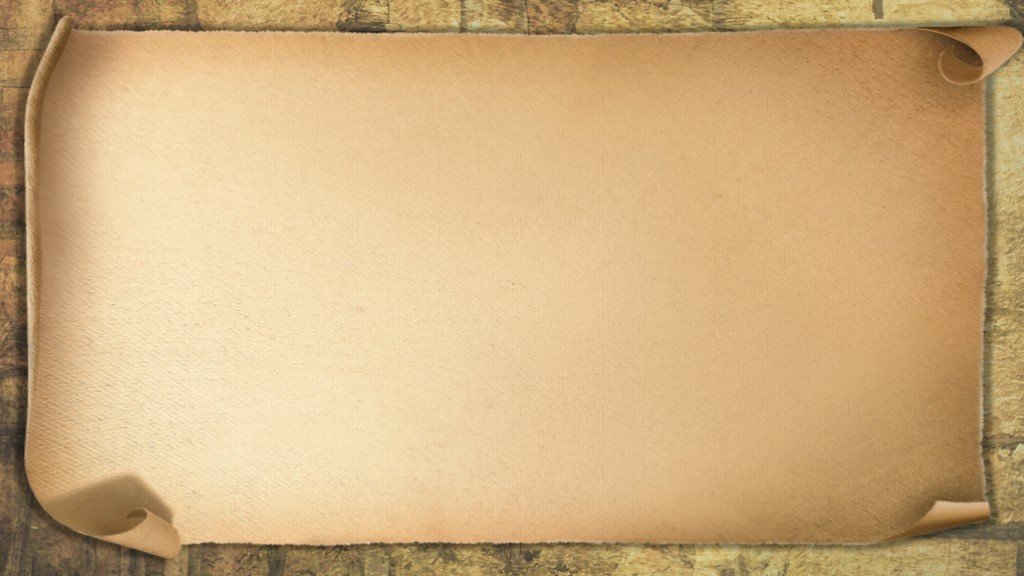 10.	Полуоткрытое помещение, крышу которого поддерживают колонны? 
11.	Назовите главный порт Афин?  
12.	Колония-это?.. 
      Главный храм в Афинах? 
14.	Верфь – это…?  
      Имя полководца греческих войск в Марафонской битве? 
      Сколько дней проходили Олимпийские игры? 
     Назовите афинский район, где жили гончары?
 18.	Объясните полис – это…?
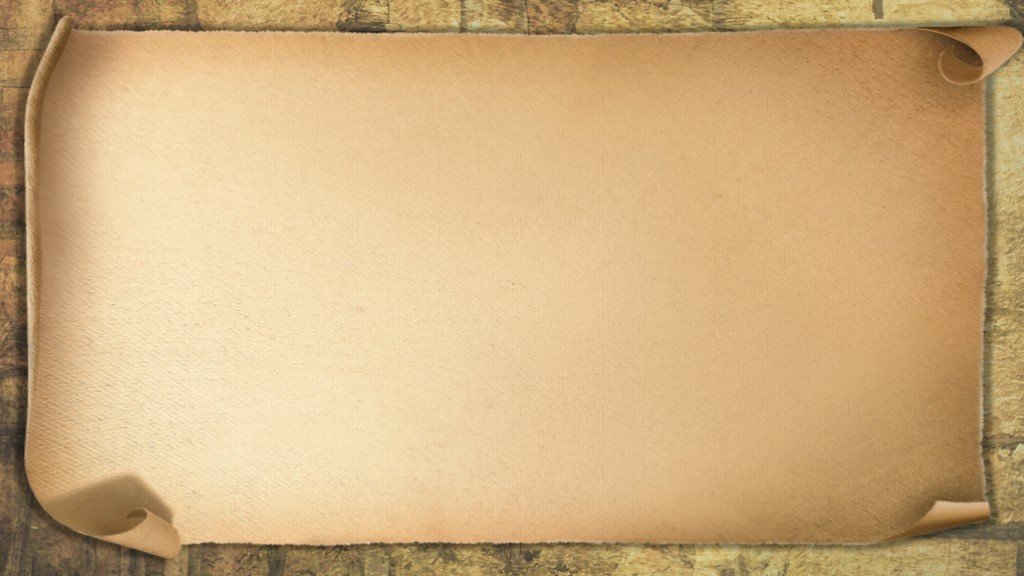 Эпиграф
«Благодаря образованию человек становится самым прекрасным
и божественным из существ»
Платон, древнегреческий философ
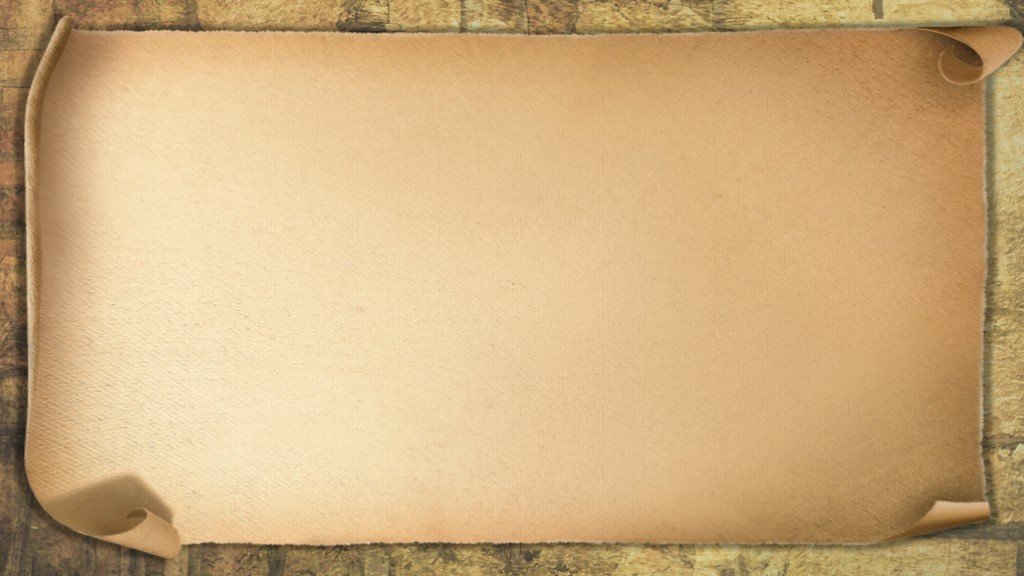 Тема урока:
«В афинских школах и гимнасиях»
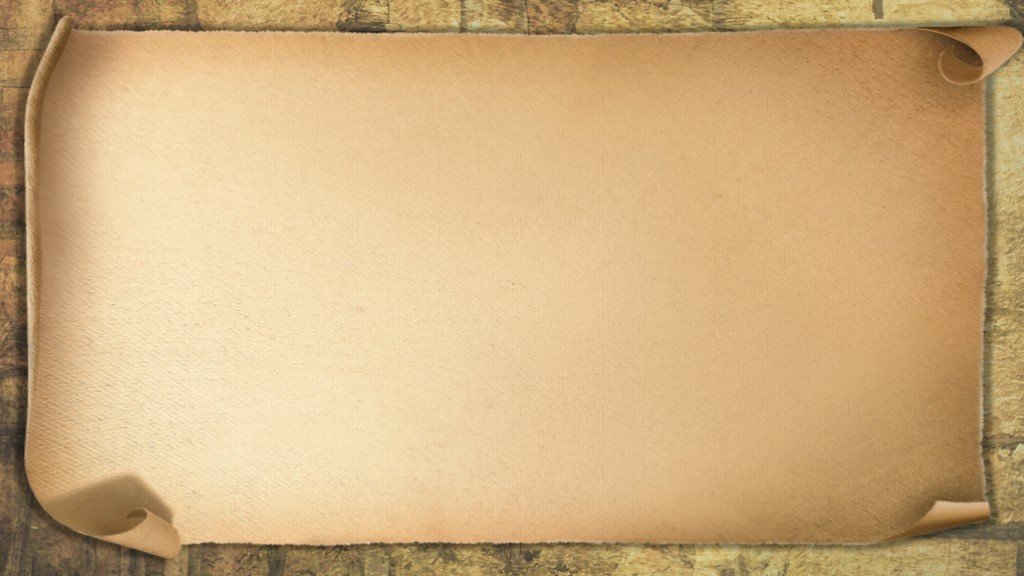 Новые понятия и термины
Педагог – «сопровождающий ребенка» (состарившийся раб не пригодный ни для какой другой работы;
Красноречие – умение красиво говорить;
Стиль – металлическая или костяная палочка с острым и плоскими концами;
Палестра – гимнастическая  школа;
Гимнасий – школа для взрослых.
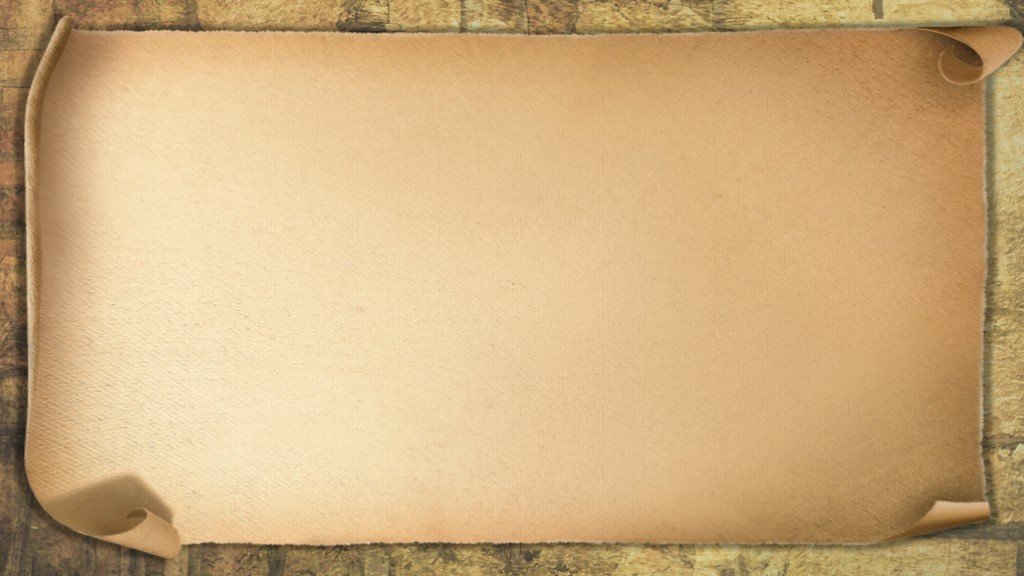 Учебные заведения в Афинах

                 Школа                  Палестра                Гимнасий
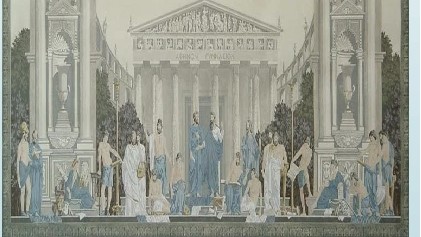 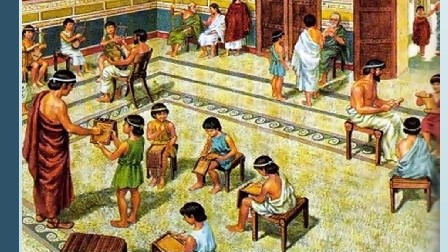 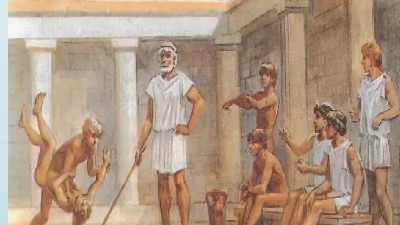 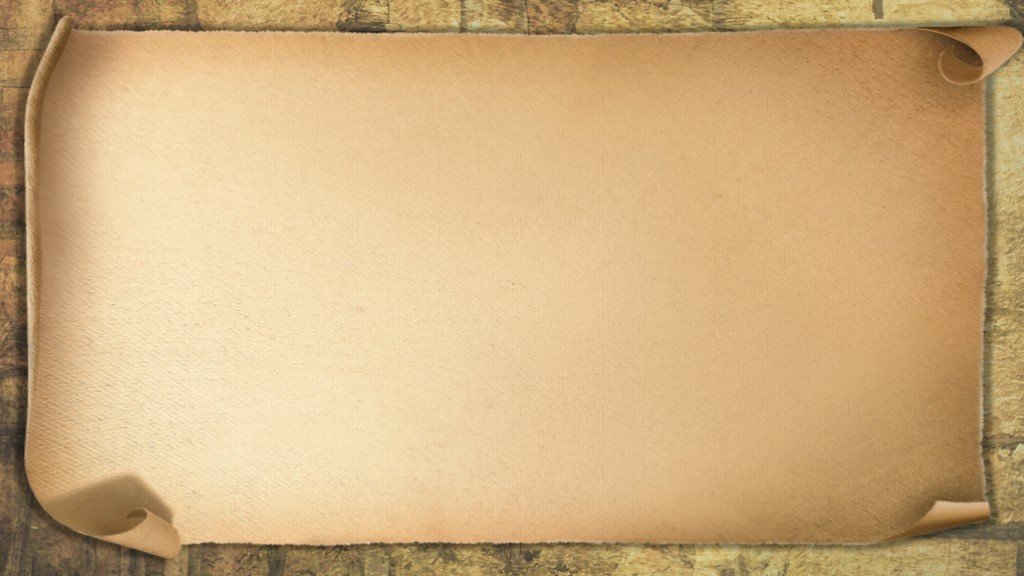 Материалы для письма
Кака





     Камень                              Глина                                    Папирус




Пергамент                     Береста                                       Бумага
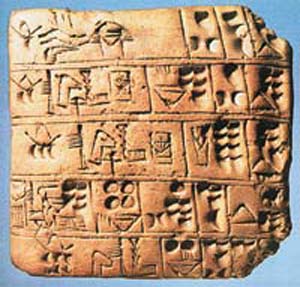 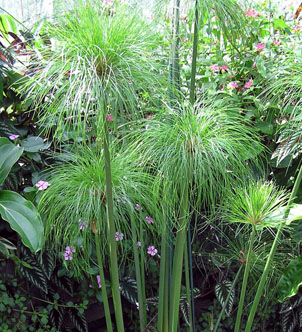 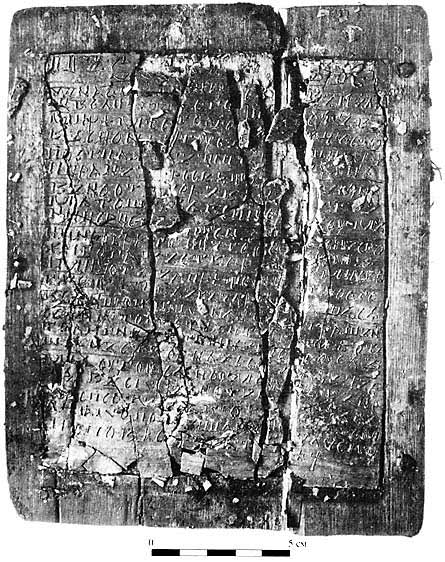 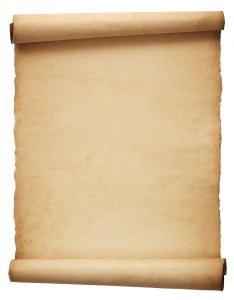 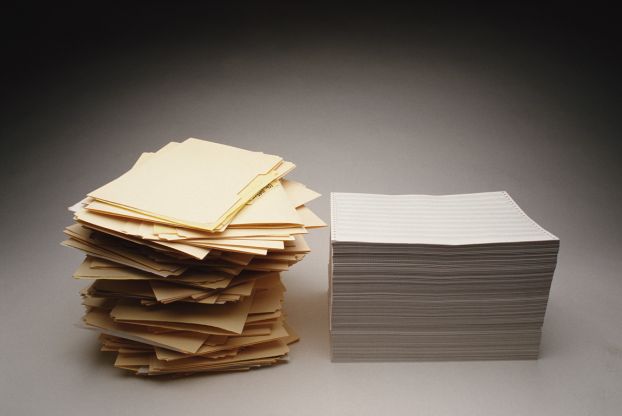 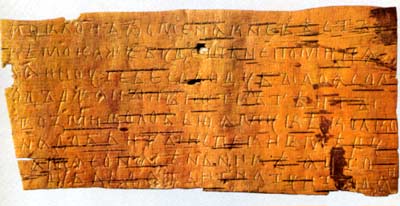 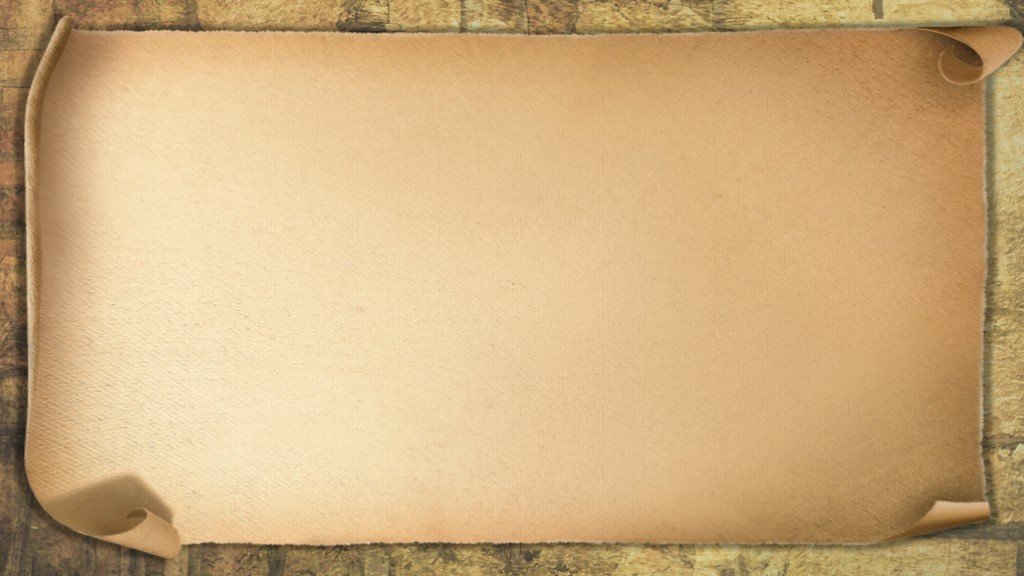 Восковая дощечка и стиль
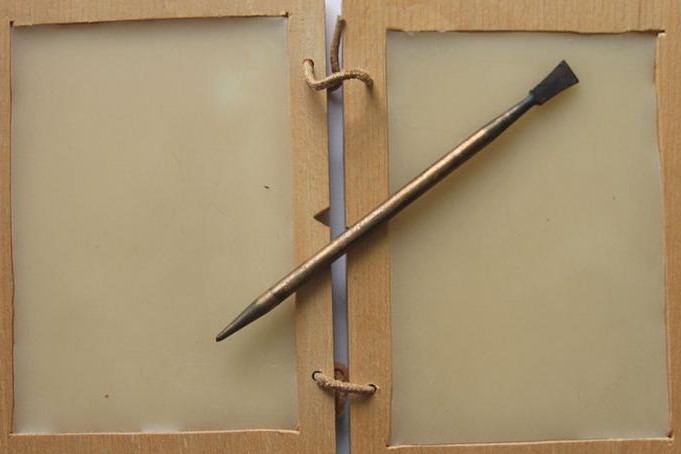 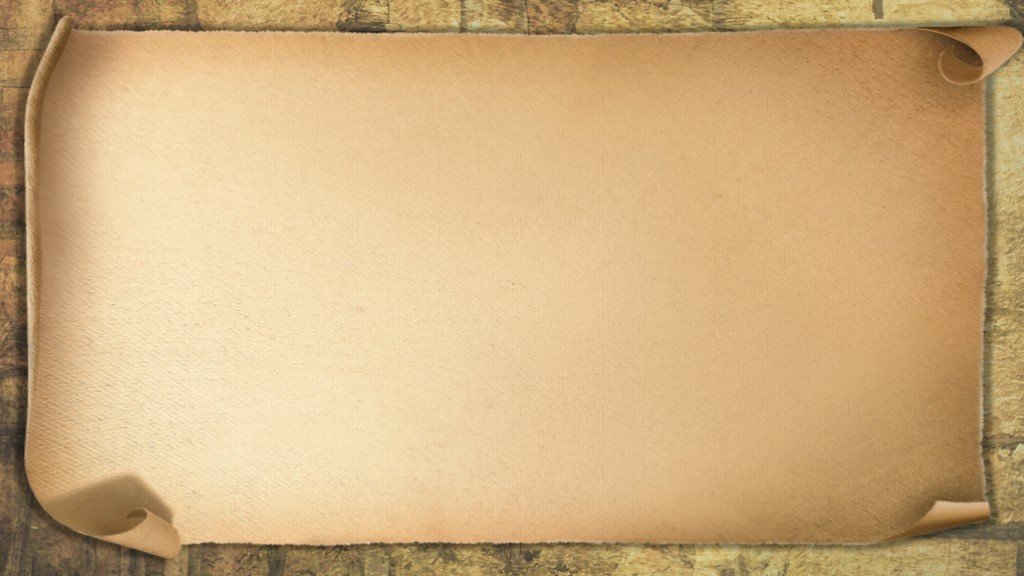 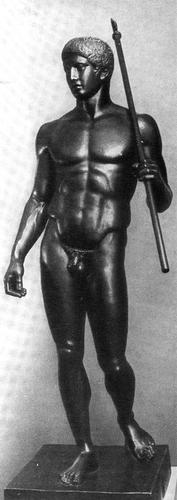 Копьеносец.
                                                       Поликлет

                                  Дискобол.
                                  Мирон
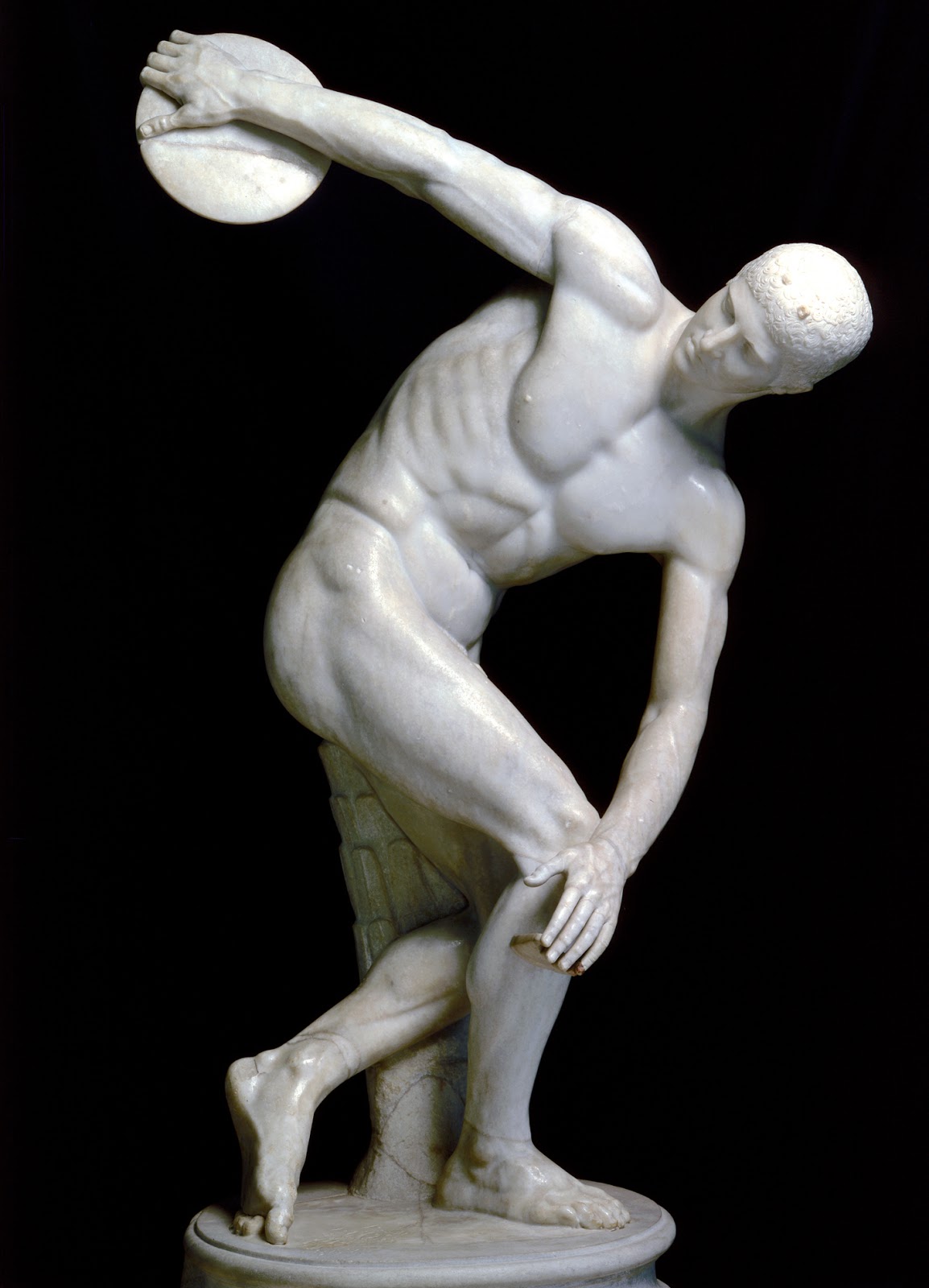 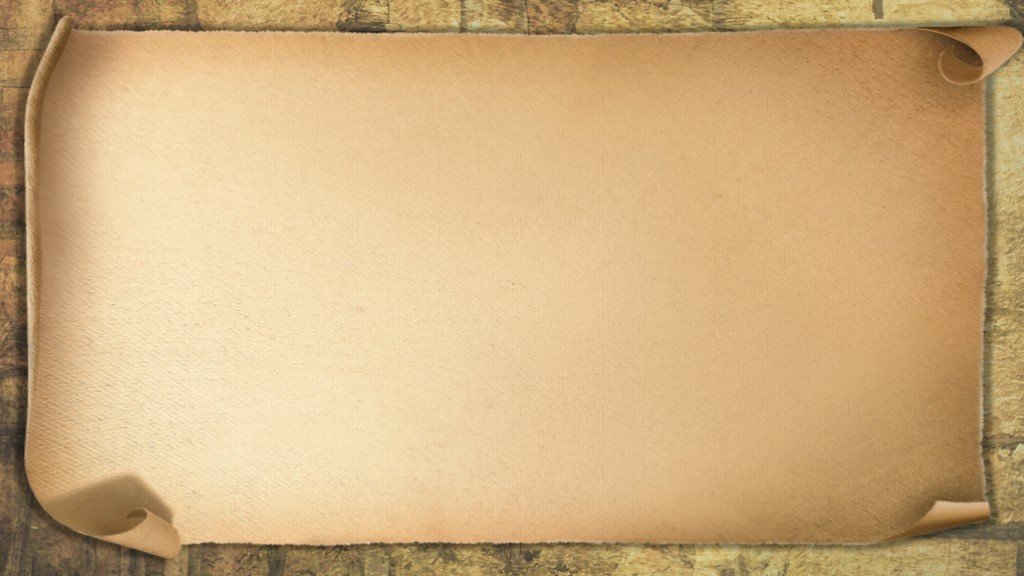 Физкультминутка
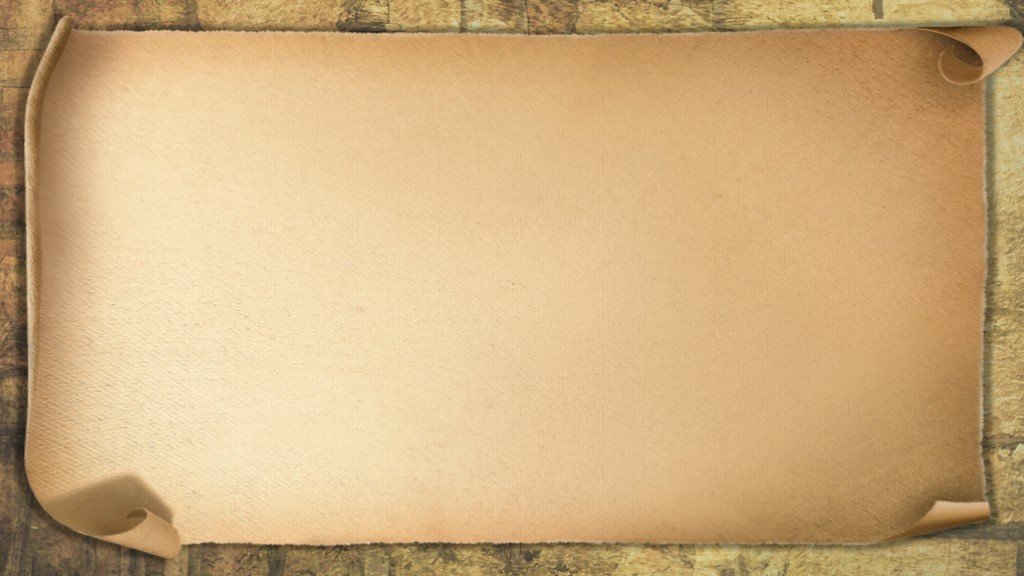 Соревнование в красноречии
Одновременно, за 1 минуту, не прерываясь, вы должны хвалить своего соперника.
Побеждает тот кто не прервется и будет более убедительным.
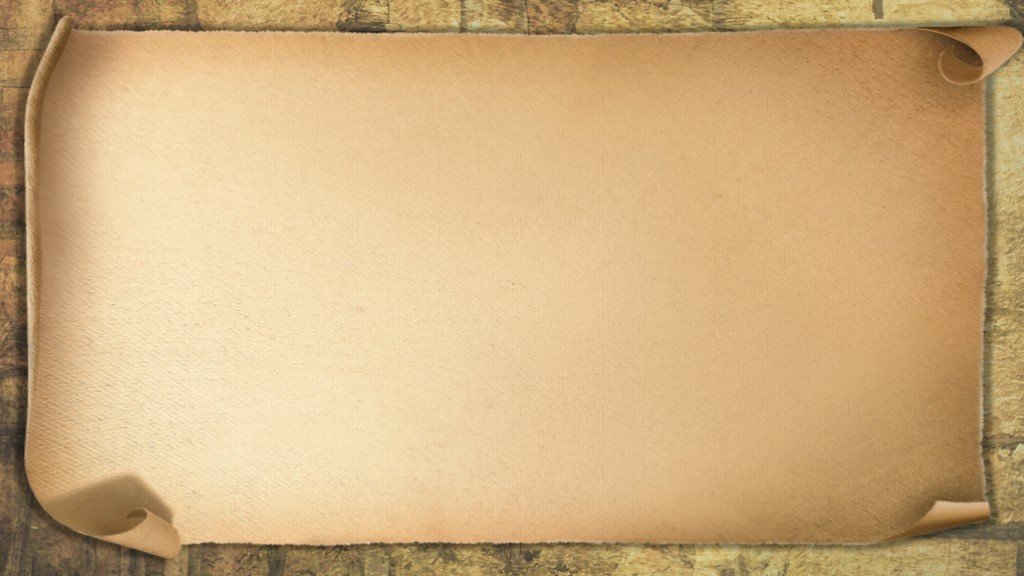 Древнегреческие ученые
Пифагор - математик;
Евклид – автор учебника по геометрии;
Геродот – историк;
Гиппократ – знаменитый врач;
Аристарх – догадался о вращении Земли;
Сократ – философ.
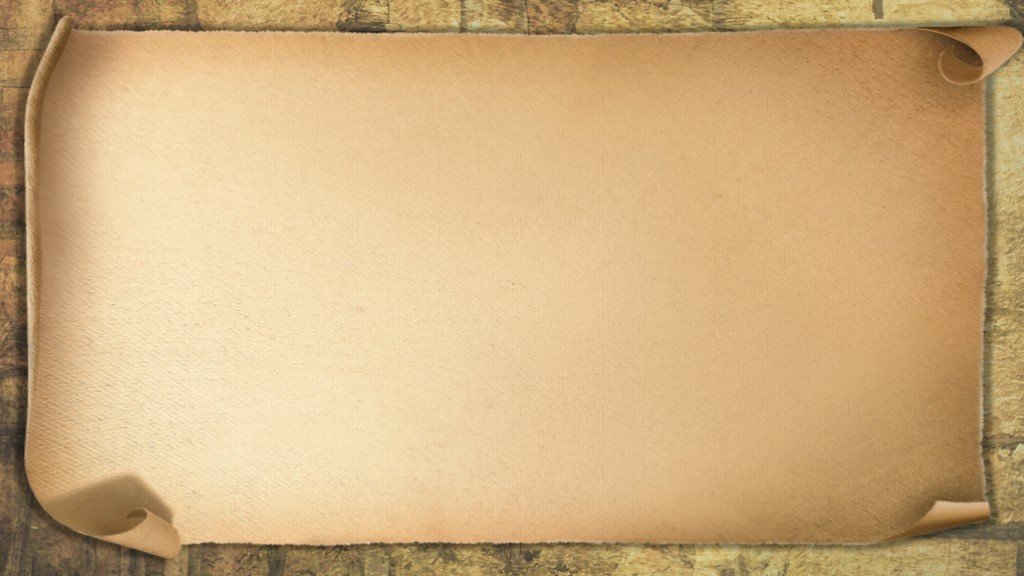 Сравним
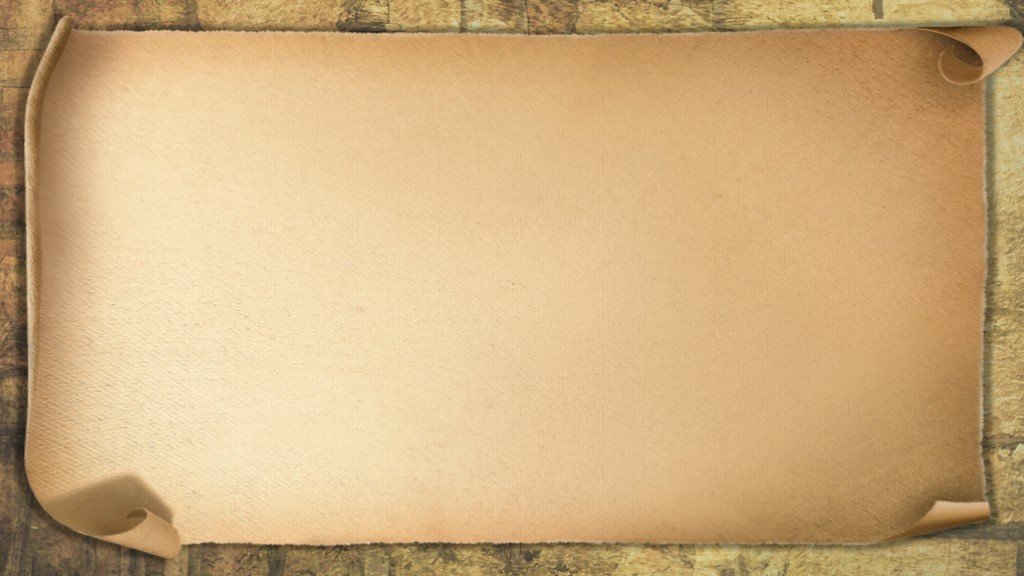 Проверяем
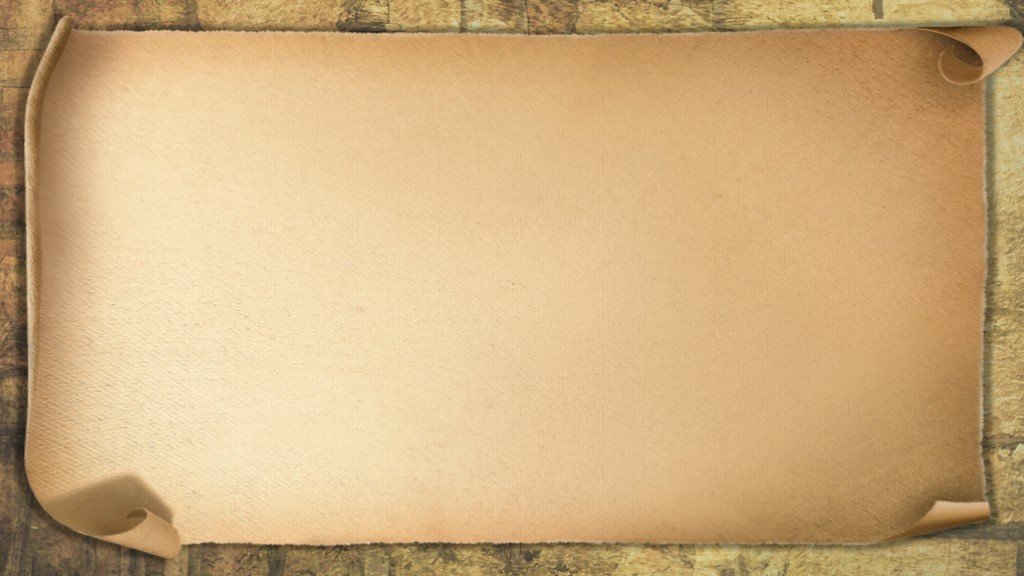 Выписать предметы, относящиеся к теме урока:

Школа, праздник, бумага, стиль, авторучка, театр, урок, олимпийские игры, виноград.
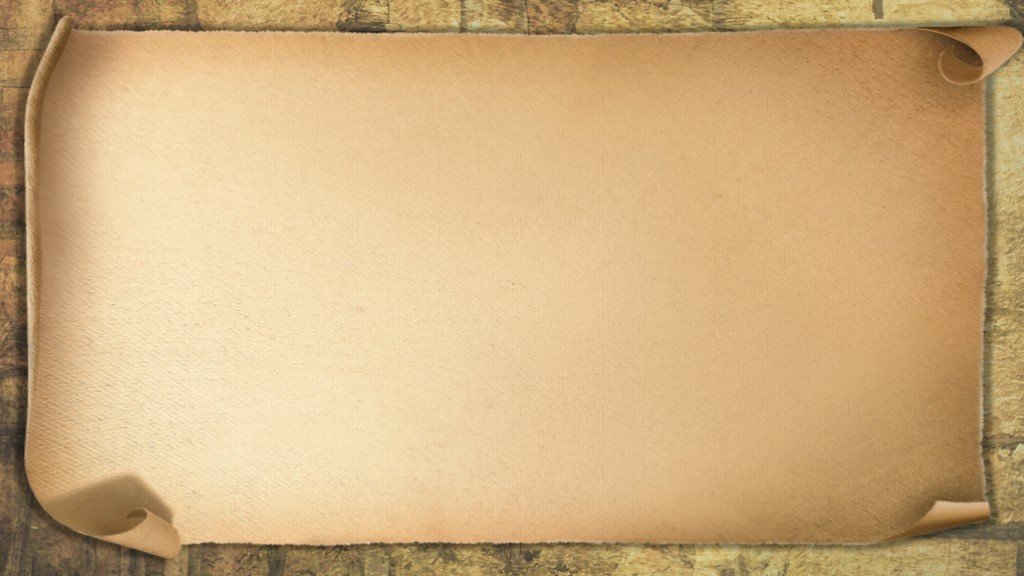 Домашнее задание – прочитать параграф 38;
Индивидуально: кроссворд или текст с ошибками
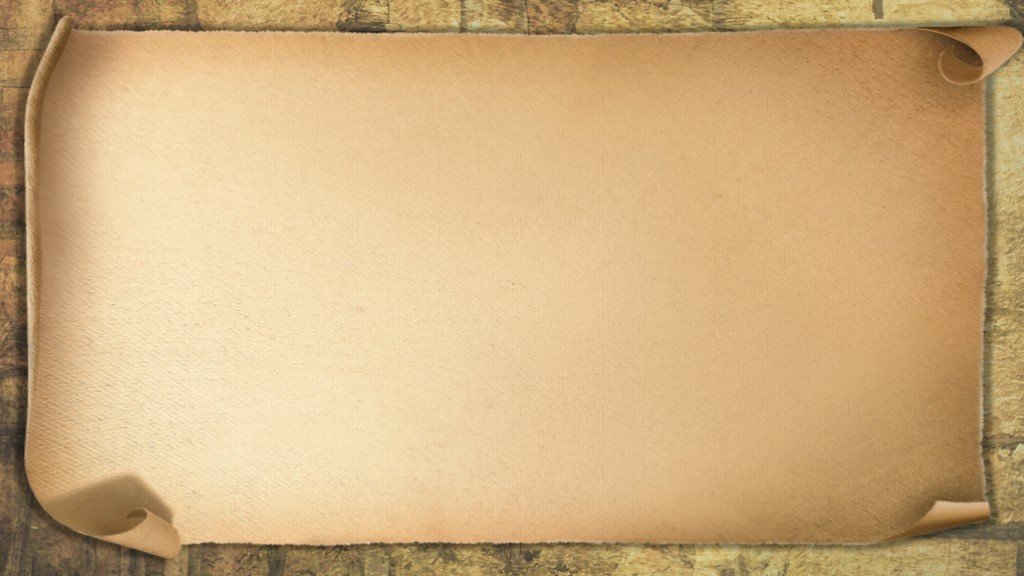 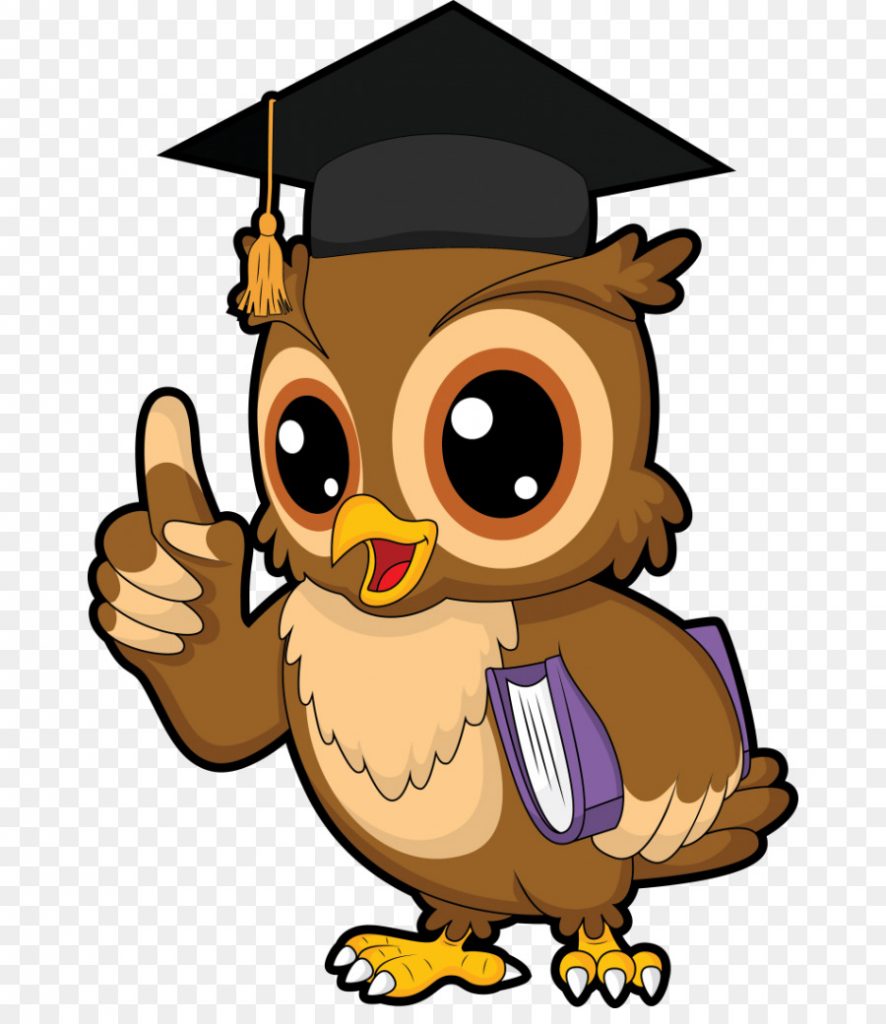 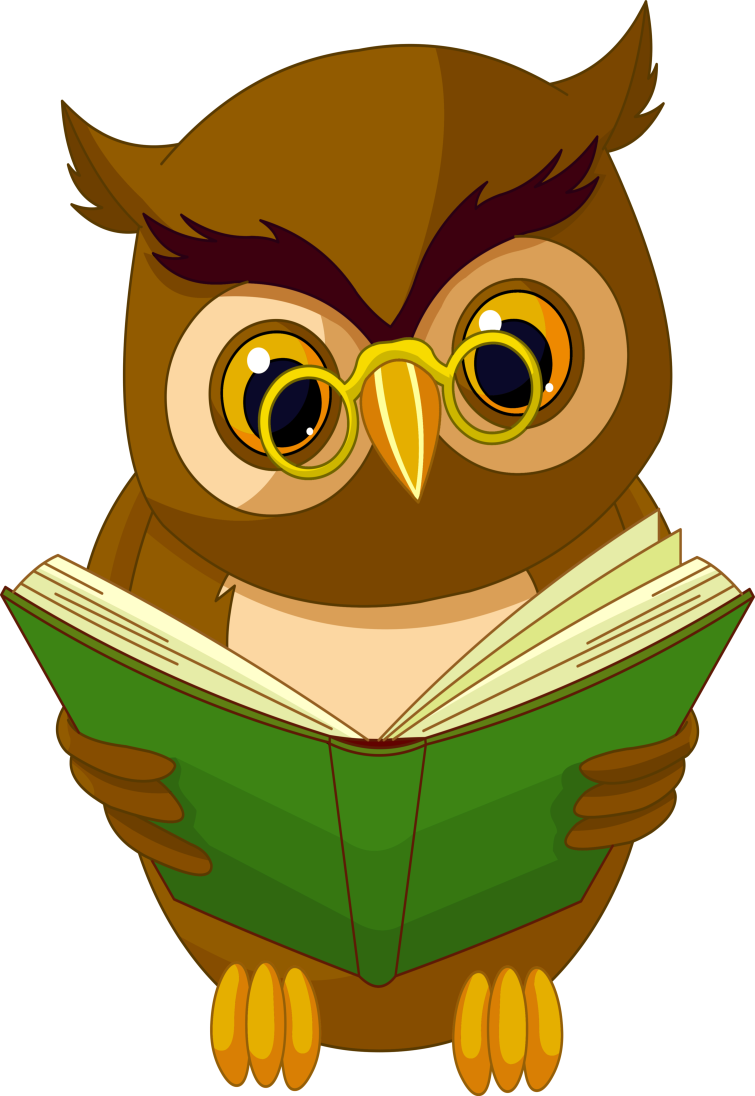